CASTSNS Annual MeetingSeattle21 May 2019
Arthur L Day, MD
Charles Branch, MD
Agenda
I.  CAST Membership 

II.  CAST Fellowship Accreditation
	NESAC/NCCTRAC Update
	Form 2 and Guidelines 
	ACGME ADS/Form 3 Requirement
	2 year activity rule
	Fee schedule 
	Non Neurosurgery ACGME Associated CAST Fellowships	

III.  ABNS - CESAC 

IV.  Leadership Transition and Recognition
CASTafter MAY 2019 SNS Meeting
CAST Members (3 yr. term, renewable x 1 – total 6 yrs.)
 
	Nicholas Barbaro (Chair)		   2019 	functional
	Sander Connolly			   2019	CV
	Cormac Maher			   2017	pediatrics 	Charles Branch (Secretary) 	   2011	spine
	Linda Liau				   2018	tumor
	Shelly Timmons 			   2014 	trauma/NCC
	Doug Kondziolka			   2016	functional
	Vince Traynelis			   2018           spine     
	
	ABNS ad hoc – Kevin Cockroft	   2018	NES
	ABNS Secretary – Carl Heilman	   2018	Ex-Officio 
	RRC - Griff Harsh 		   	   2018	Ex-Officio
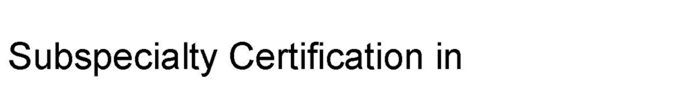 CAST Accreditation of Programs(as of May 2019)
Programs:		      Approved 
	 
           a. Cerebrovascular		  11		           
           b. Endovascular		  47                          
           c. Neuro Critical Care           27                           
           d. Neurological Oncology     15 		 	 
           e. Peripheral Nerve                7                          	            f.  Pediatric                           28                         
           g. Stereotactic/Functional    25                         	 
           h. Spine                                44                       			    	           		 
			    TOTAL        204
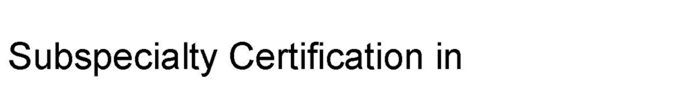 CAST Program Accreditations20-30 New/Renewal applications /yrWeb application and review system outdatedIncreasing linkage top ACGME Program Data
CAST Program AccreditationsNeuroendovascular Surgery (NES)(as of May 2019)
CAST Individual Certifications
NeuroEndovascular Surgery (NES)(as of  April 2019)
Certificates:	
      				    Approved 		

	a.  Neurosurgeons	     	119	    	
	b.  Neurologists		85	   	    
	c.  Radiologists		105	   	
			
		TOTAL        		309		    	


	total after CAST approval at April AANS meeting
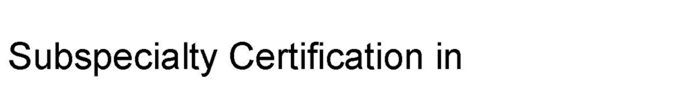 NESAC Membership
Neurosurgery 
JSCVS
Neurology
SVIN
** denotes signing member of NESAC formation document, finalized Jan 2015
Radiology
SNIS
CAST Program AccreditationsNeuroCritical Care(as of April 2019)
CAST Individual Certifications
NeuroCritical Care(NCC)(as of  April 2019)
Certificates:		      Approved 		             

	a.  Neurosurgeons	     	43 	    		 
	b.  Neurologists			45	   	         
	c.  Pulmonologist               	19                              	 
           	d.  Anesthesiologist            	13 			 
           	e. Neurointensivist –		 9                                      
                 Emergency Medicine 	   	 						
	f.  Pediatrician          		 2 			 
                          TOTAL          	131	                       	
	      Total after CAST approval at April  AANS meeting
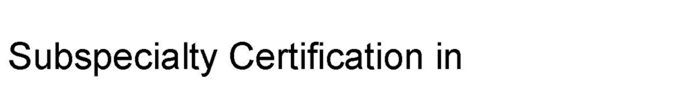 NCCTRAC Membership
NeuroCritical Care/NeuroTrauma
New CAST Fellowship Requirements
Post Chief Resident year (NCC and NES exceptions)
Form 2 (Specialty Specific) submission with new/renewal applications
Form 3 (Individual Activity) submission annually for CAST Diploma of Fellowship completion
ADS submission annually
CAST Fellowship Accreditation: Data/Form Requirements
Initial application and renewal
Form 1: institutional case report – general.  Includes all cases done by 	sponsoring institution residency training program (due at time of initial 	application or renewal)

Form 2: institutional case report – subspecialty.  Includes all pertinent 	subspecialty cases done by sponsoring institution residency training 	program (due at time of initial application or renewal)

Annual
Form 3: individual case report form – training.   Validates the experience of the 	individual during the fellowship (updated to CAST annually) 

ACGME ADS: annual fellowship update
	(updated and submitted to CAST through ACGME annually)
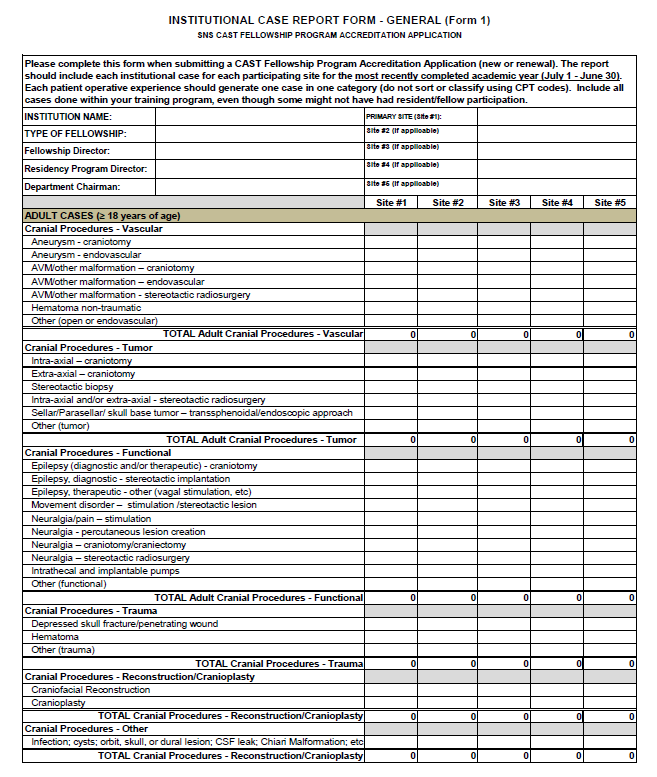 Form 1:

	INSTITUTIONAL 
	CASE REPORT 
	– GENERAL 

     all cases done by institution 
       sponsoring training program 
     same for all sub-specialties


does program have enough 
cases to justify a fellowship?
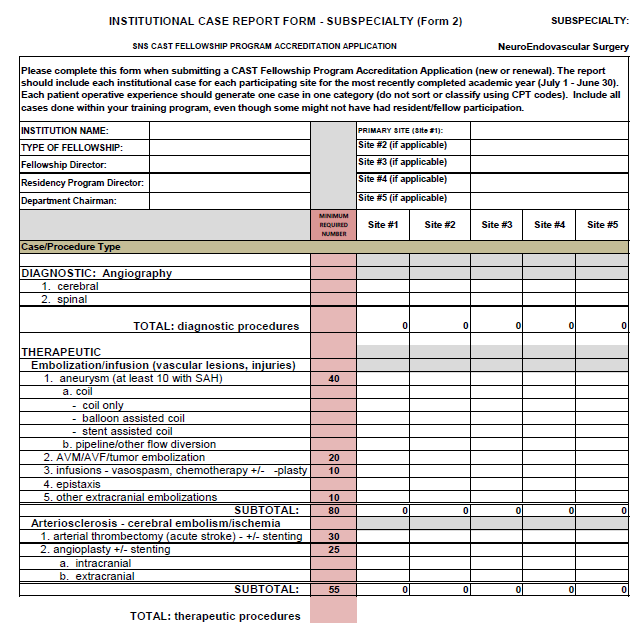 Form 2:

	INSTITUTIONAL 
	CASE REPORT 
        – SUBSPECIALTY 

     all pertinent cases done by 
          institution sponsoring 
          training program 
      defined by subspecialty FRC
      different for each subpecialty
(sample from neuroendovascular surgery)
  
does program have enough 
  subspecialty cases to justify 
  a fellowship?
Form 2:  Institutional Case Minimums for Neurosurgical Oncology
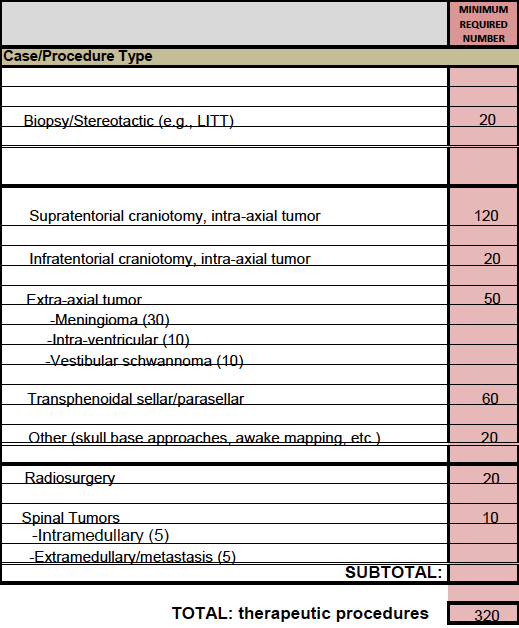 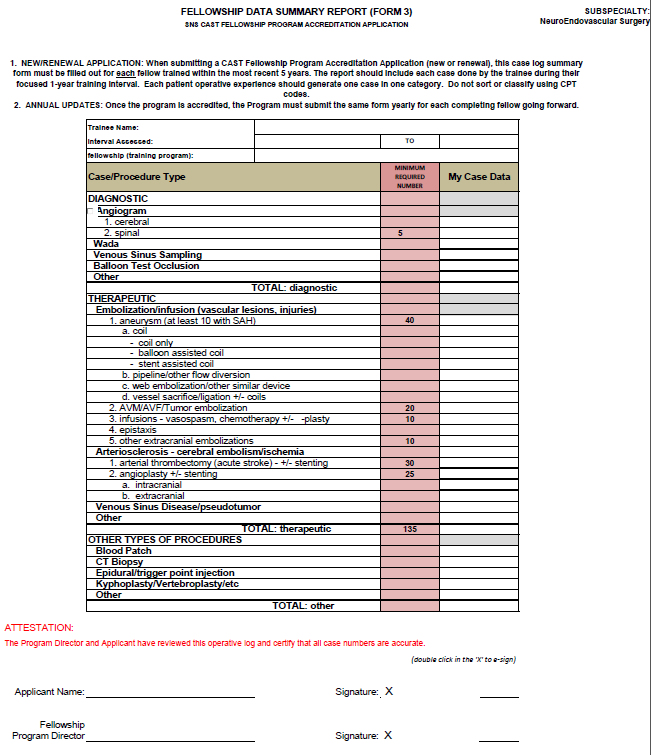 Form 3:

	   INDIVIDUAL  
	CASE REPORT 
            – TRAINING 

     all cases done by fellow
          during fellowship
      defined by subspecialty FRC
      different for each subspecialty
(minimal case number requirements)
(sample from neuroendovascular surgery)

       validates the fellowship 
	    experience
Form 3:  Individual Fellow Case Minimums for Neurosurgical Oncology
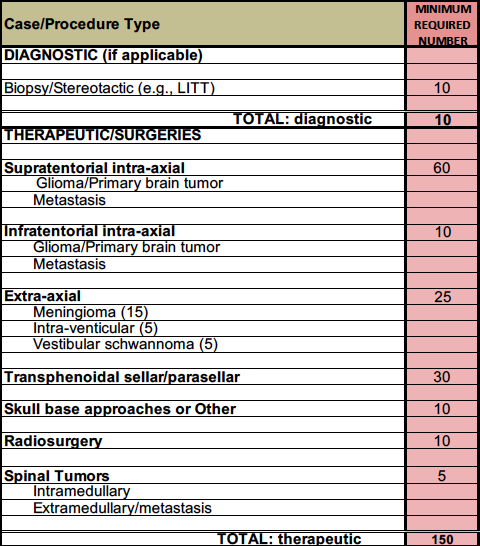 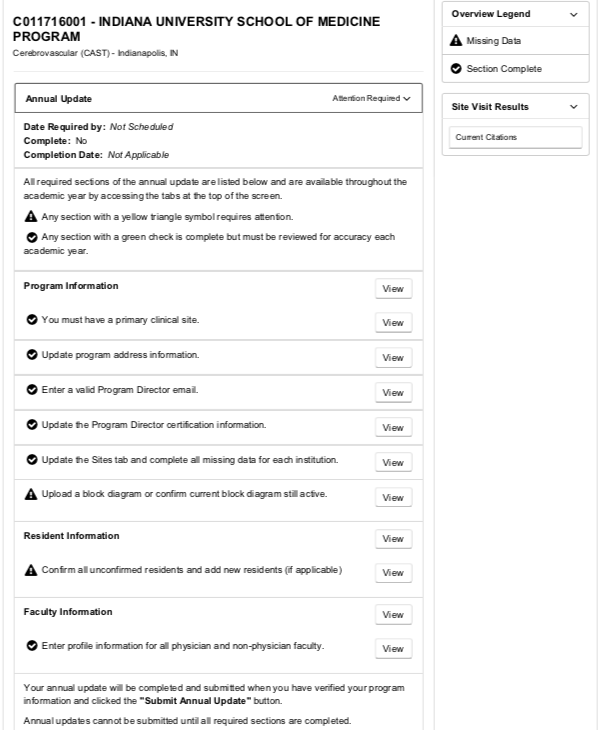 ACGME ADS:

Annual submission through ACGME site

 all CAST accredited fellowships must be linked to ACGME approved residency program 
In the current form, the fellow will be substituted for the term resident
Faculty CV/Scholarly activity will not be required for ADS
Block diagram submission is required for ADS and initial application
Sample ADS courtesy of Indiana University CV Fellowship
ADS Block Diagram

Illustrates planned fellowship experience at sponsoring training program
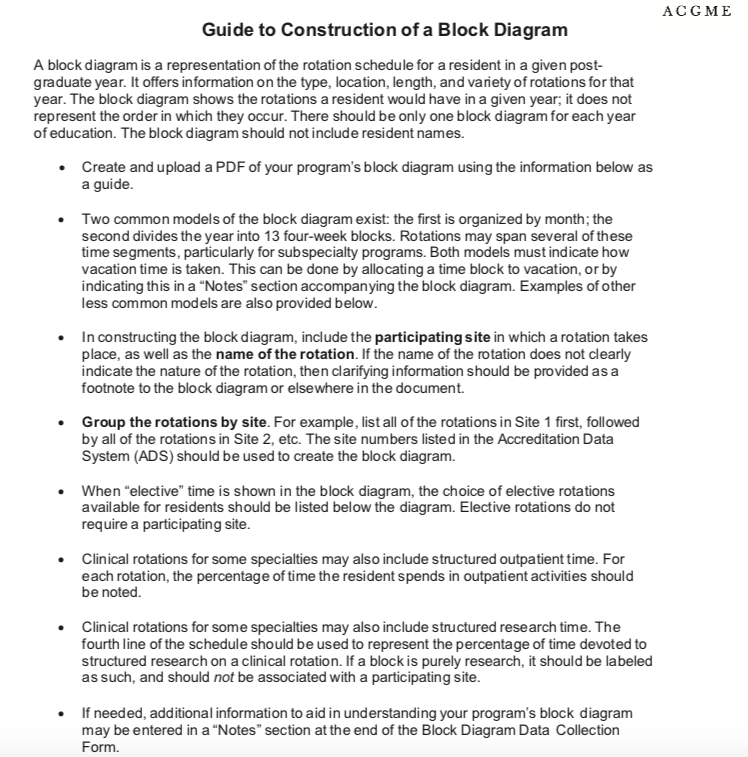 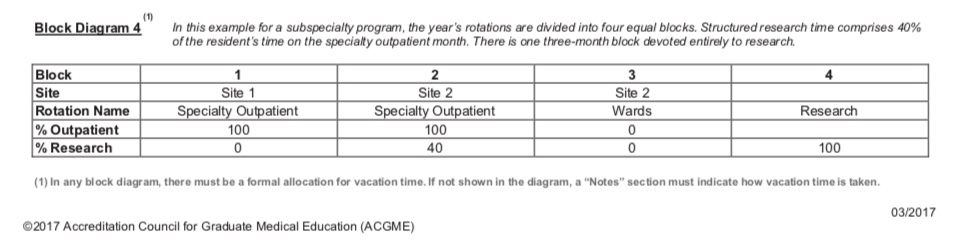 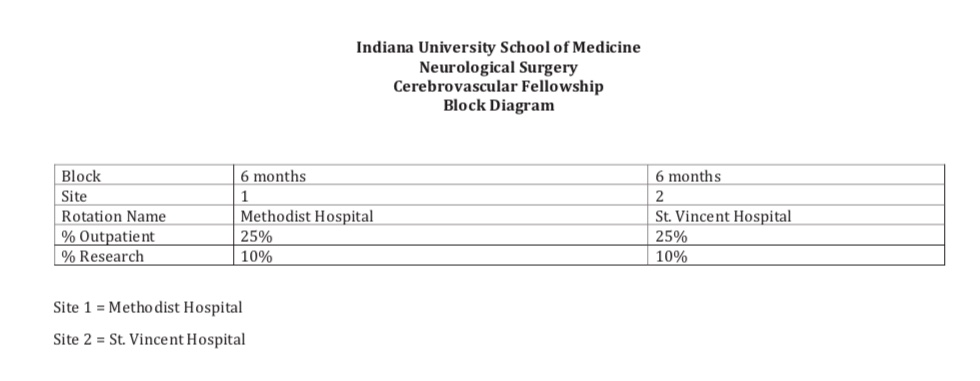 Sample ADS courtesy of Indiana University CV Fellowship
CAST Program AccreditationConsidering a “two year” activity rule
2 year limit on non-receipt of an ADS indicating fellowship status

no fellow activity or 
failure to submit Form 3 for each graduating fellow  


citation issued


no Fellow/Form3 in the subsequent year


CAST Accreditation withdrawn        
new application needed for reinstatement
ACCREDITATION
2019 CAST FEE STRUCTURE
CAST Function		application fee type	Revenue	Expense

Accreditation		new program 		$3,000	   	    ----
 (5-year cycles)	
			renewal 			$2,000   	    ----
	
			ACGME/ADS				$1,000
CAST Accredited Fellowships in programs without ACGME Neurosurgery
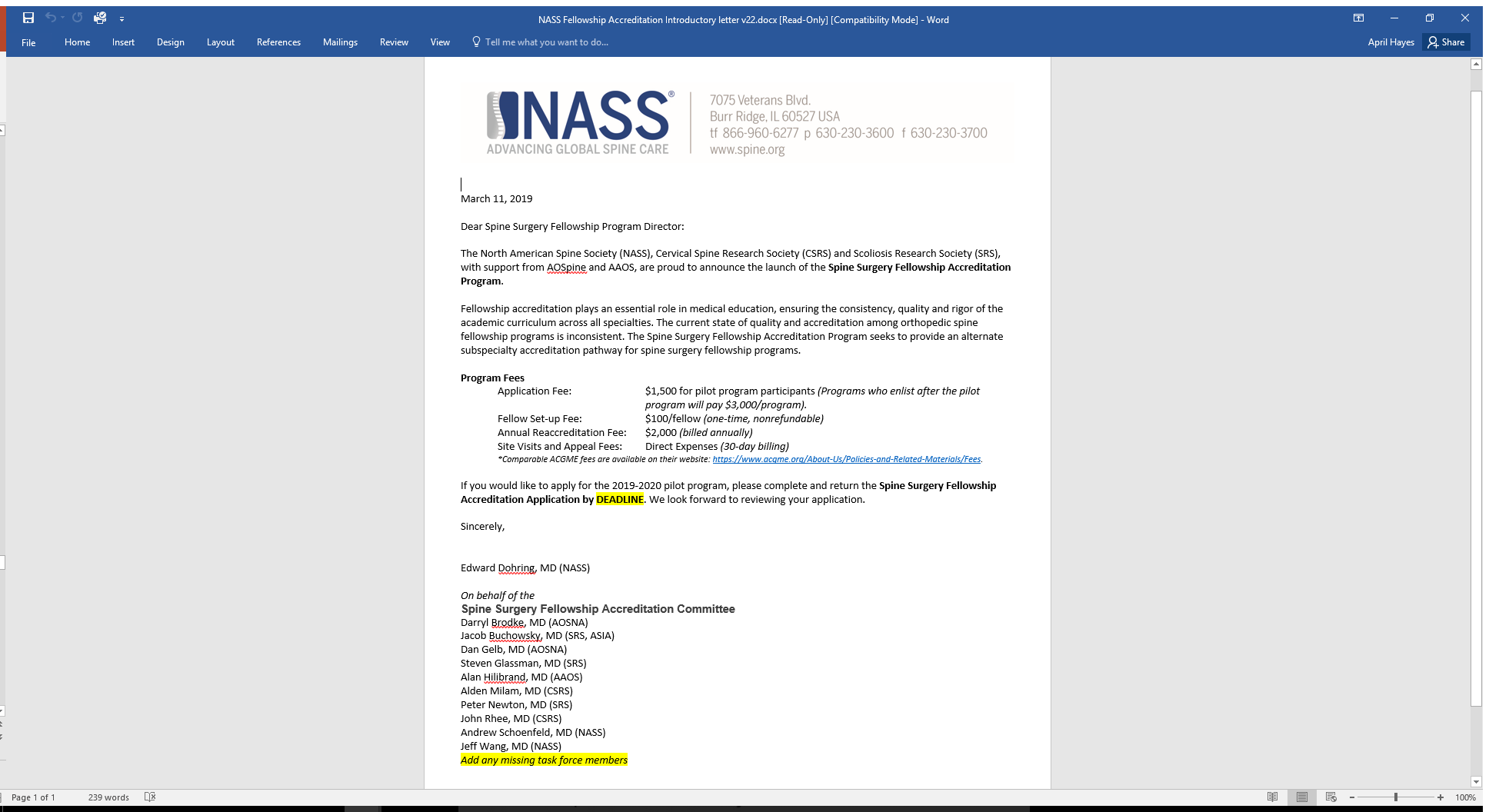 2019 CAST FEE STRUCTURE CERTIFICATION/TRAINING ACKNOWLEDGMENT
CAST FUNCTION		FEE TYPE			REVENUE	

Individual recognition	Practice Track  		     $500
		
Co-recognition 		ACKNOWLEDGMENT		     $500	
 			             of training completion
Individual CertificationNES/NCC – ABNS Interactions
CAST Certificate to RFP
 
NESAC 	       CESAC
CAST Individual Certifications
NeuroEndovascular Surgery (NES)(as of  April 2019)
specialty			   # approved 
		

	a.  Neurosurgeons	     	         119	    	
	b.  Neurologists		  	85	   	    
	c.  Radiologists		         105	   	
			
		       		TOTAL         309
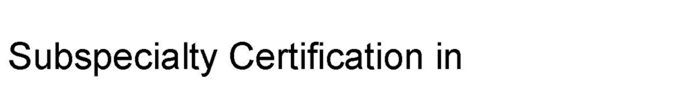 RFP CNS Neuroendovascular Surgery
 
This purpose of this document is to detail the organizational construct, training, accrediting, and credentialing requirements for the Recognized Focused Practice (RFP) in CNS Neuroendovascular Surgery.   This RFP is co-sponsored by the American Board of Neurological Surgery, American Board of Radiology, and the American Board of Psychiatry and Neurology..  The ABNS will serve as the managing ABMS board. This RFP has been approved by the ABMS and has the goal of recognizing candidates who have successfully completed standardized neuroendovascular training and practice criteria, thereby elevating and advancing patient care for the public good.  
 
Organizational Structure:
There will be two committees, NESAC (Neuro-Endovascular Surgery Advisory Committee) and CESAC (Credentialing Endovascular Surgery Advisory Committee),that will work collaboratively in the work of fellowship accreditation (NESAC) and fellow credentialing (CESAC).  Once established, they will work independently to accomplish their charges.  Membership of each committee will consist of equal numbers of representatives from neurological surgery, neuroradiology, and neurology.   The chair of NESAC will be selected by SNS-CAST.  The CESAC Chair may be from any of the 3 disciplines, and CESAC will consist of equal representation of the 3 parent organizations. The chairs will be responsible for providing timely reports back to the parent organizations and for coordinating the timing of and agenda for meetings between the parent organizations and the committee members. NESAC and CESAC will be self-governed with the oversight and approval of their parent organizations.  
 
Fellowship Accreditation: NESAC 
Accreditation of fellowships will be done by NESAC under the authority of the Society of Neurological Surgeons through its Committee for Advanced Subspecialty Training (CAST). This committee will establish fellowship educational and training requirements based on agreed upon criteria which will include procedural case volumes available for training fellows, faculty experience, facilities, academic environment, and institutional/departmental support.   The NESAC committee will use these criteria to approve fellowship applications from all specialties.  
 
Fellow Credentialing: CESAC
Credentialing of fellows trained in CAST (NESAC) accredited and ACGME fellowships will be done by a committee termed CESAC. This committee will consist of all NESAC members as well as appointees from the ABNS, ABPN, and ABR, with an equal number of experts from all three specialties.   CESAC is charged with: 1) writing the cognitive exam (ABNS will refer to this exam as the RFP Endovascular exam), 2) writing an annual adaptive learning tool module to be given in conjunction with member board continuous certification exercises, 3)  determining the details of the required practice data submission (both initial and annual) and the metrics by which that data is approved or denied, and 4) recommending approval for initial RFP in CNS Neuroendovascular Surgery by their respective Boards.  Although the ABNS will serve as the managing board, RFP Certificates will be issued and maintained by the appropriate ABMS member Board.
CAST Individual Certifications
NeuroCritical Care(NCC)(as of  April 2019)
specialty:		      # approved 		             

	a.  Neurosurgeons	     	43 	    		 
	b.  Neurologists			45	   	         
	c.  Pulmonologists               	19                              	 
           	d.  Anesthesiologists            	13 			 
           	e. Neurointensivists –		 9                                      
                 Emergency Medicine 	   	 					f.  Pediatricians          		 2 			 
                          TOTAL              131
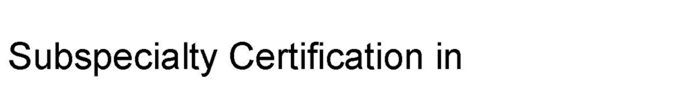 Leadership Transition and Recognition
Steve Giannotta and Kathy Guzman –USC
CAST Secretary and Fellowship Counseling Team
Shannon Gignac – SNS Office
CAST Administration and ‘one armed paper hanger’

Art Day – Outgoing Chair
Nick Barbaro – Incoming Chair
Forecast  A statement of what is judged likely to happen in the future, especially in connection with a particular situation.In our season change, I am confident the ForeCAST is good!